«TERRAMARE»
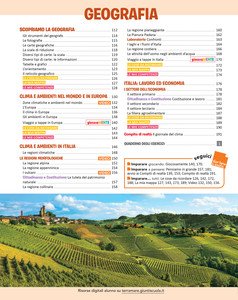 SCOPRIAMO LA GEOGRAFIA
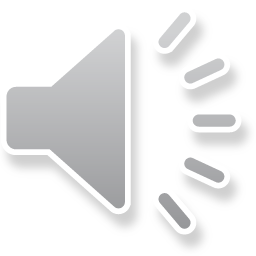 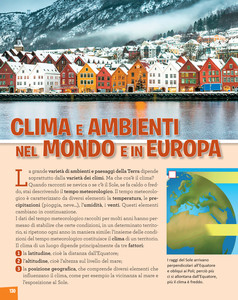 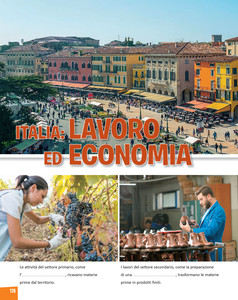 IL Geografo e la GeografiaAscoltiamo insieme il video
A caccia di significati…con il vocabolario
Geografia= s. f. [dal lat. geographĭa, gr. γεωγραϕία (comp. di γῆ «terra» e -γραϕία «descrizione»)
 è parola che deriva dal greco ed è composta da GEO=TERRA e GRAFIA=SCRITTURA-DESCRIZIONE 
La Geografia è la scienza che studia e rappresenta il territorio in cui vivono gli uomini, la flora e la fauna.

Geografo= s.m. dal latino tardo geōgrăphu(m), dal greco geōgráphos. «COLUI CHE DESCRIVE LA TERRA».
Egli è un esploratore di tutti i vari tipi di territori del nostro pianeta.
Il geografo, purtroppo, si sente solo nel suo lavoro…Sai da chi si fa aiutare?
Osserva le immagini e scrivi, nel quaderno, l’elenco degli studiosi che collaborano con il geografo, specificando quali informazioni gli forniscono.
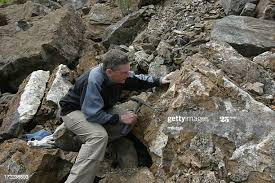 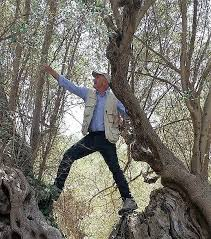 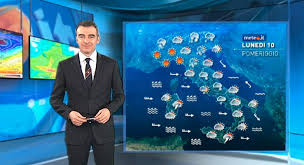 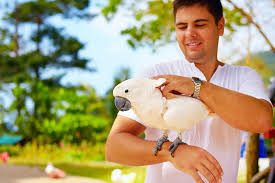 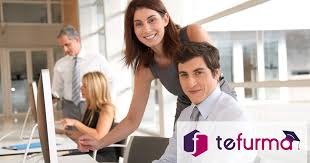 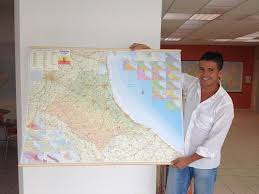 Anche noi…siamo geografi!!!
Quali elementi naturali ci sono nel nostro paesaggio?
Quali elementi artificiali ci sono 
nel nostro paesaggio?
Attività sincrona nel quaderno:

Osserva attentamente l’ambiente  intorno a te e scrivi gli elementi naturali che noti.
Ricordati dell’orografia, dell’idrografia, del clima, della presenza della flora, della fauna…
Attività sincrona nel quaderno:

Osserva attentamente l’ambiente intorno a te e scrivi gli elementi artificiali, cioè costruiti dall’uomo, che noti.
Attività asincrona nell’album da disegno: dal balcone di casa tua, osserva ed illustra l’ambiente che ti circonda. Usa i colori caldi e i colori freddi per il tuo capolavoro.
Di quali strumenti ha bisogno il geografo? Osserva e presenta le immagini, per iscritto.Attività sincrona
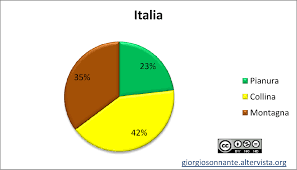 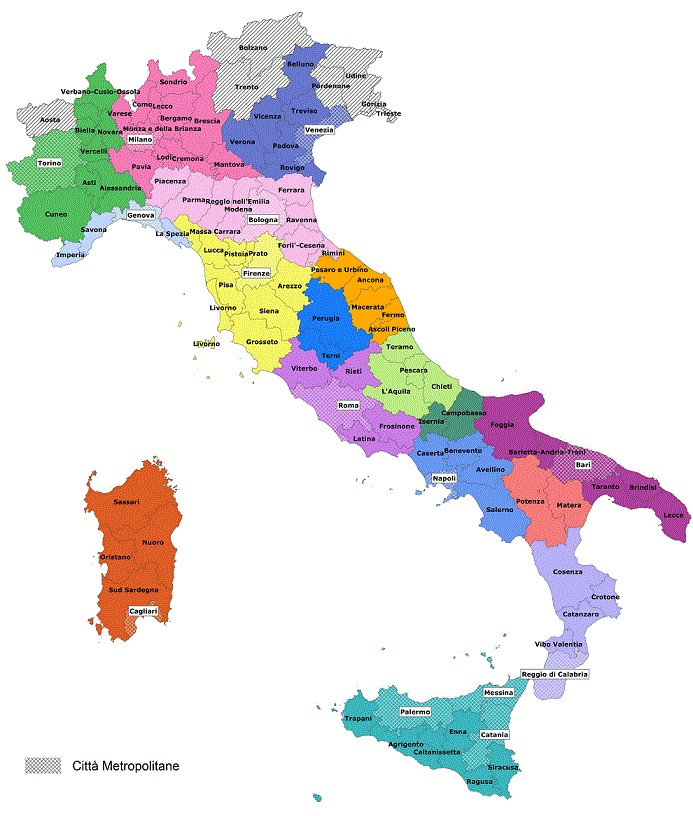 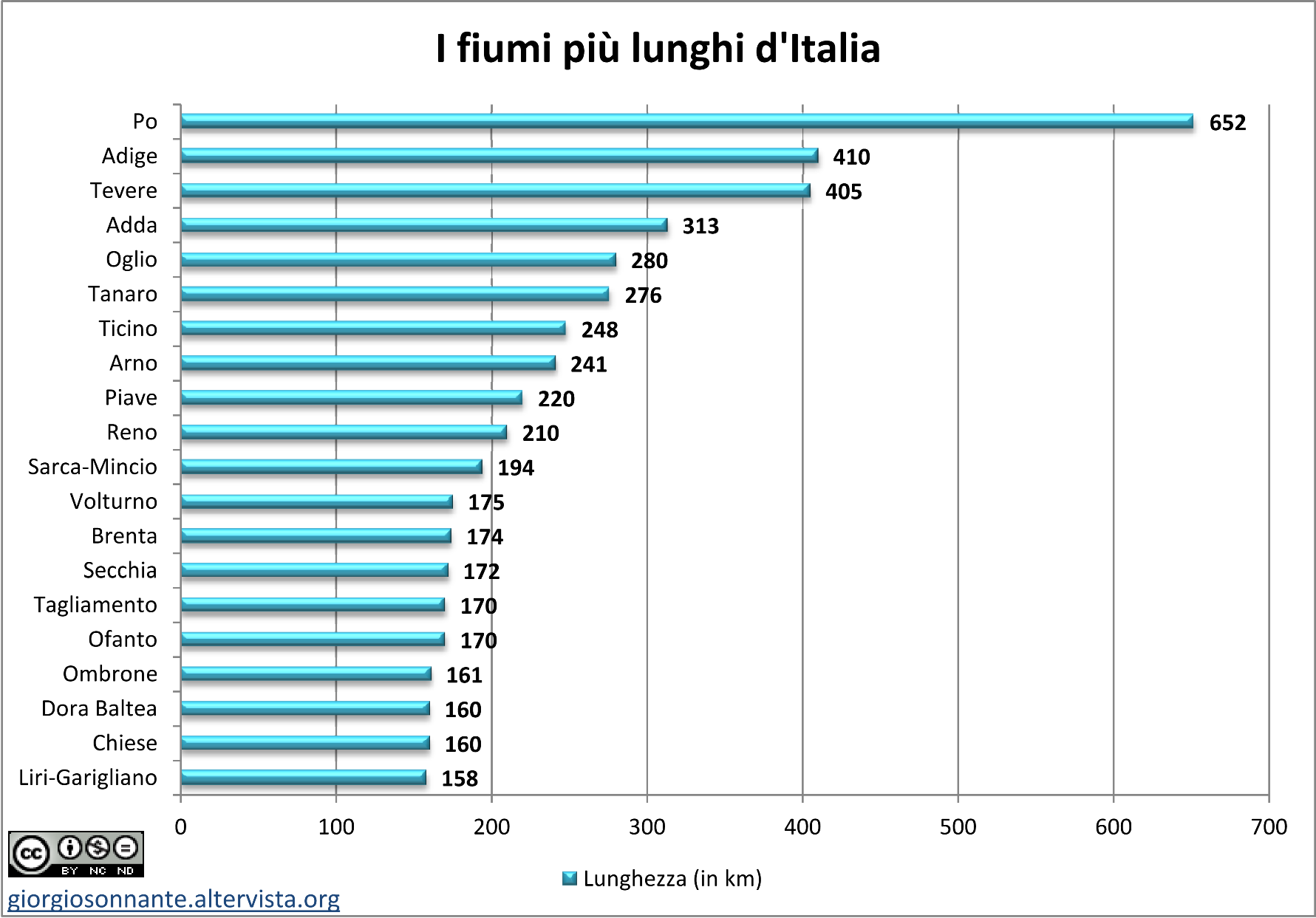 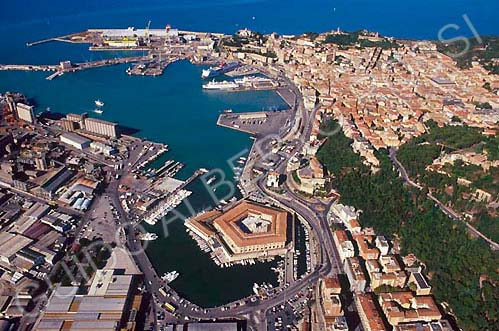 Questa presentazione sarà visonata dagli alunni nel corso della lezione di geografia in modalità sincrona.Inoltre sarà inviata loro per email per continuare le attività in modalità asincrona.